INFO 202“Information Organization & Retrieval”Fall 2013
Robert J. Glushkoglushko@berkeley.edu
@rjglushko

5  December 2013Lecture 28.1 –  A Roadmap and Retrospective  for Organizing Systems
The Organizing System Lifecycle
There is always a lifecycle, but there are times when its phases need to be more explicit and formal:
In institutional contexts
In information-intensive contexts
When traceability and impact analysis are necessary
Better to be more explicit and formal than absolutely necessary than vice versa
2
The Organizing System Lifecycle: 4 Phases
Defining and scoping the domain
Identifying requirements
Design and implementation
Operations and maintenance
These phases are brief and mostly inseparable for some simple organizing systems, more sequential for others, and more systematic and iterative for complex organizing systems
3
A Lifecycle with Inseparable Phases
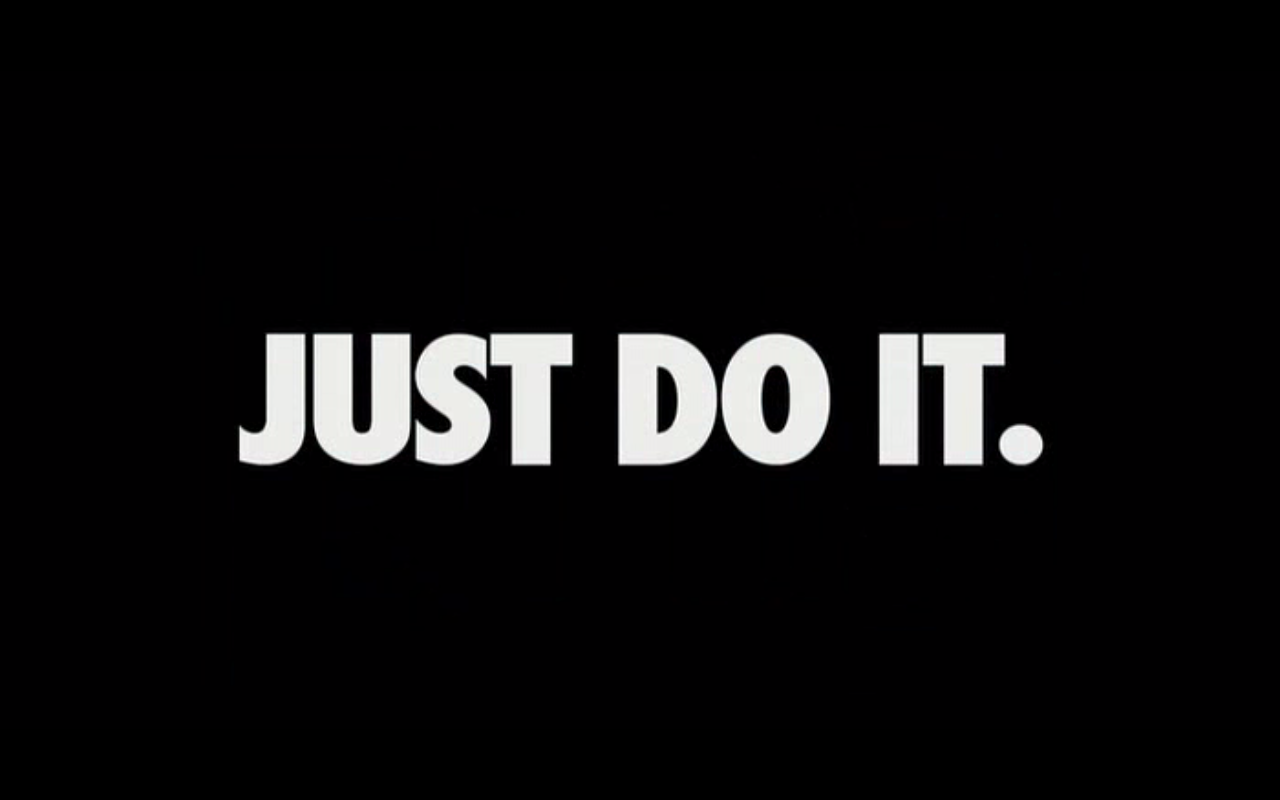 A “Waterfall” or Sequential Lifecycle
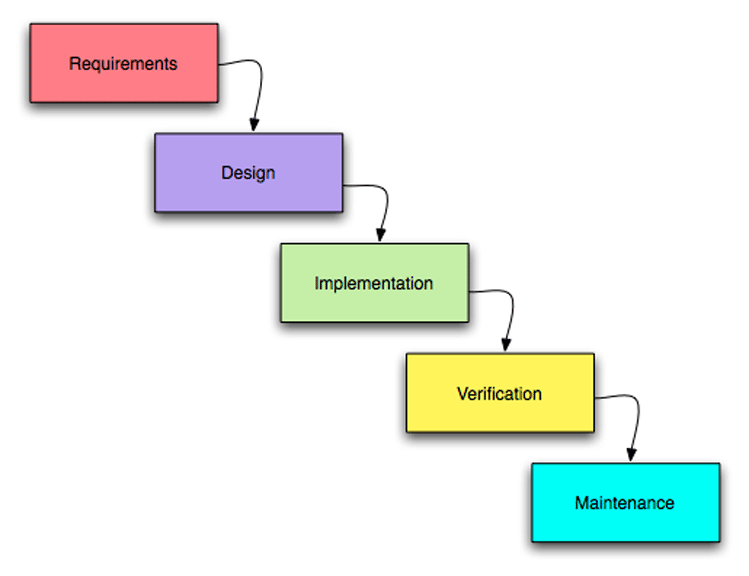 A “Spiral” or Iterative Lifecycle
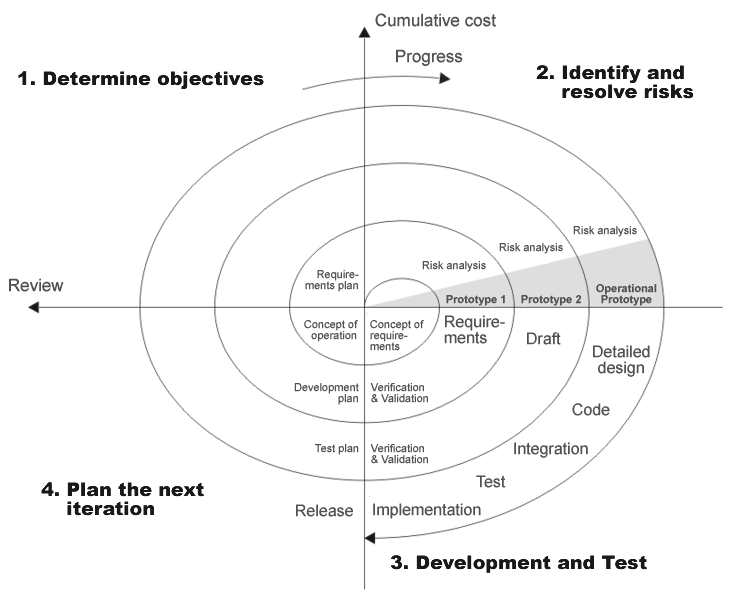 Agile Methods
"Agile“ methods for software development have become very popular and are a specialized form of iterative methods used by small design teams
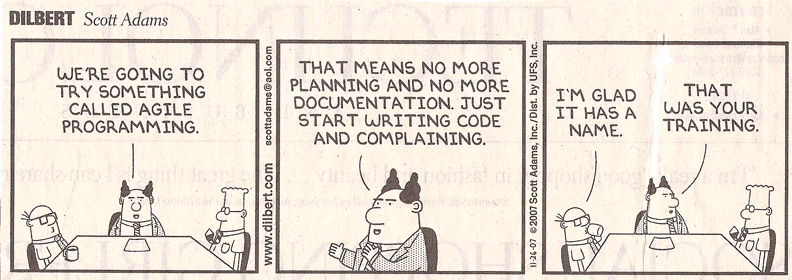 Defining and Scoping the Domain
Determining scope and scale
Nature and number of users
Expected lifetime 
Physical and technological environment
Relationship to other organizing systems
8
Scope and Scale
SCOPE:  the breadth and variety of resource types
SCALE: the number of resource instances

Heterogeneity of resources is more important than absolute number  (Scope >> Scale)

Handling resource heterogeneity:
Fewer, broader categories
Less description
Automated description and classification
9
An Organizing System with Global Scope and Scale
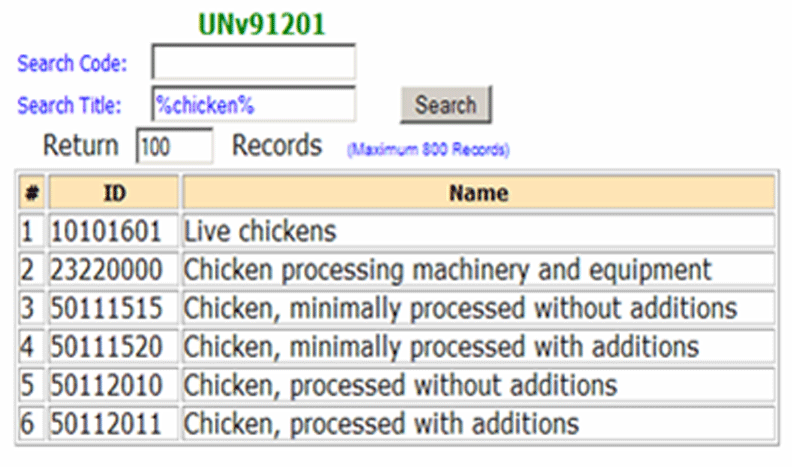 An Organizing System with Narrow Scope and Scale
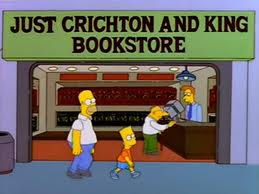 How Broad Should Types Be?
Because of the diversity of resources for a sale in a department store, a broad classification is necessary to accommodate everything in the store. Kitchen goods will be grouped together in a few aisles on a single floor. But a specialty kitchen store or a wholesale kitchen supply store for restaurants would classify much more precisely. An entire section might be dedicated just to knives, organized by knife type, manufacturer, quality of steel, and other categories that are not used in the kitchen section of the department store. (TDO 7.2.1.1).
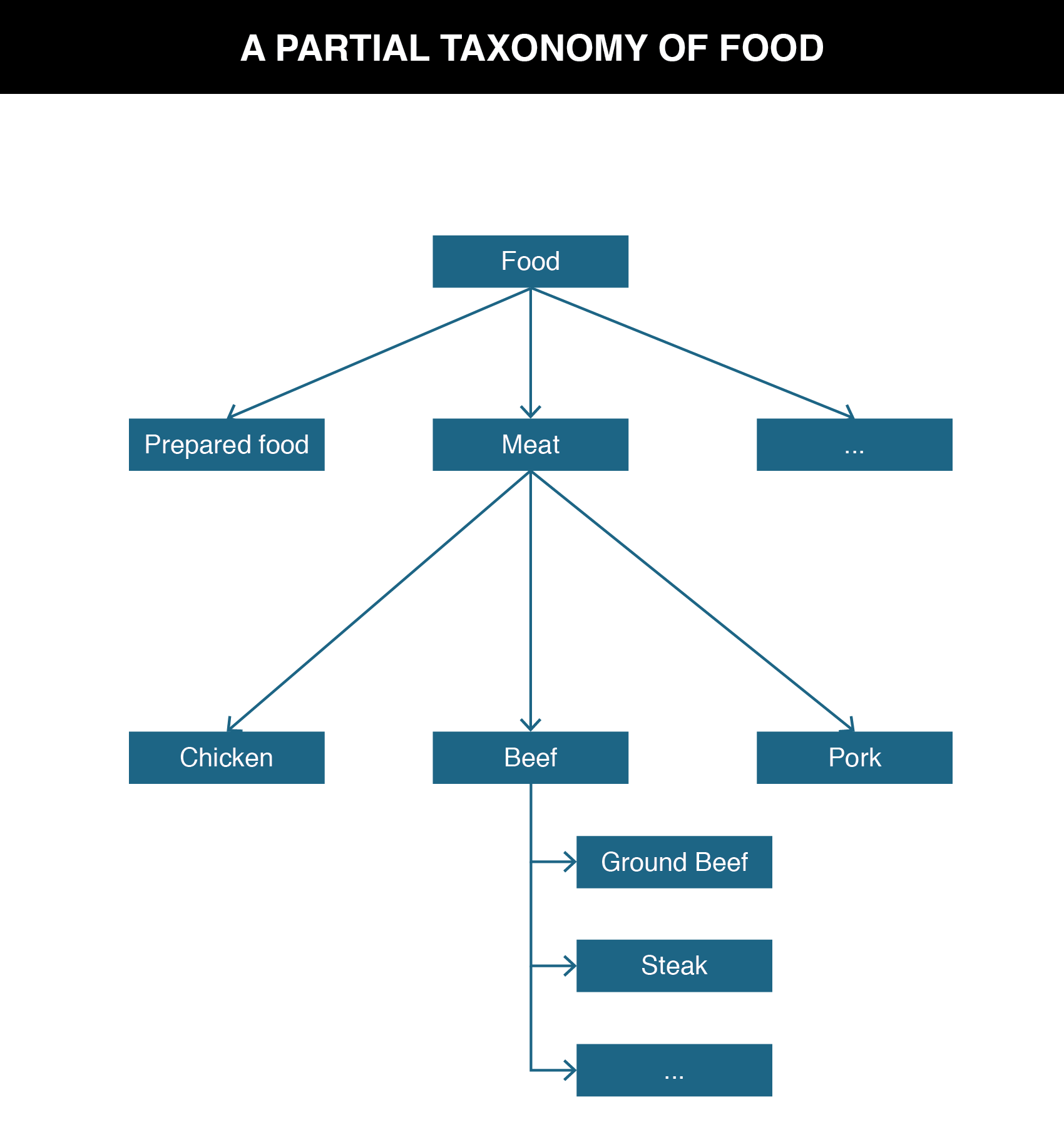 12
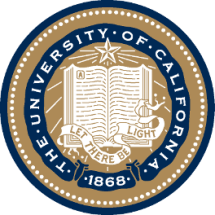 UNIVERSITY OF CALIFORNIA, BERKELEY
Nature and Number of Users
SCHOOL OF INFORMATION
As with resources, the heterogeneity of users is more important than absolute number
Handling user heterogeneity:
More generic interactions
Segment-specific interactions
Multiple organizing principles
Personalization (information-intensive domains where user modeling is feasible)
13
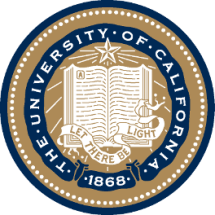 UNIVERSITY OF CALIFORNIA, BERKELEY
Nature and Number of Users
SCHOOL OF INFORMATION
How precisely a collection of resources can be described and organized depends on well user types and requirements are known
In some contexts, user types and individual users can be controlled and identified 
In others, types and users aren’t known until the organizing system is in operation
14
Employee Segmentation & Interactions
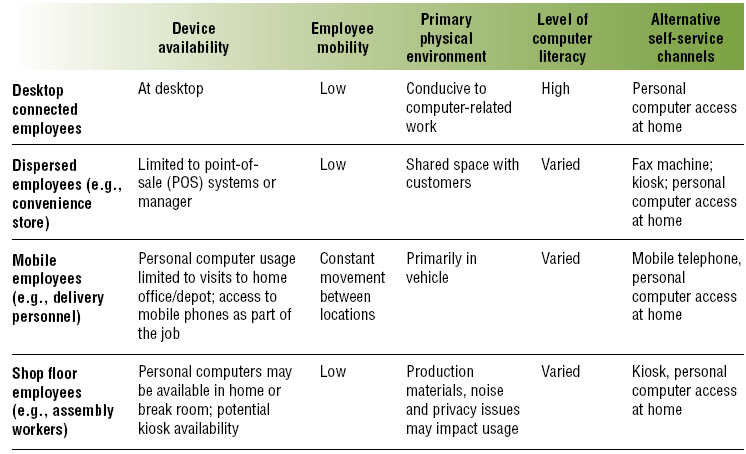 15
Organizing Birds for Scientists
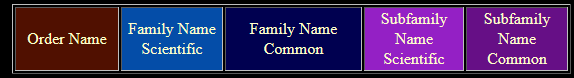 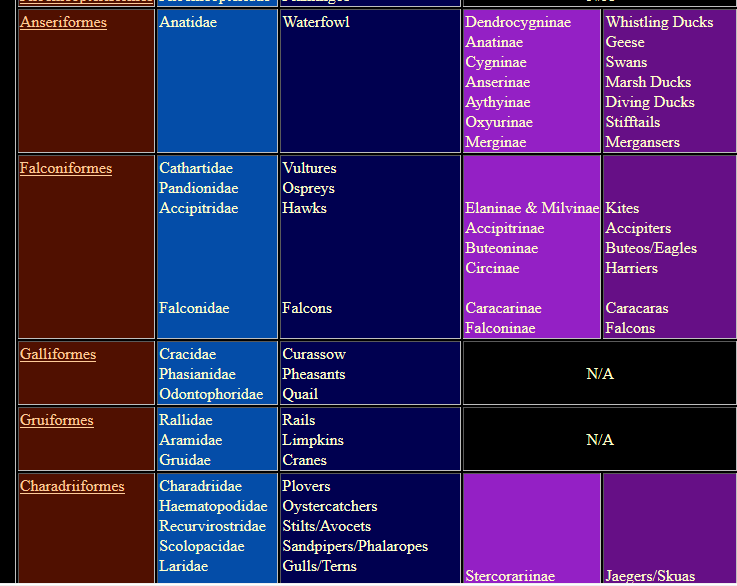 16
Organizing Birds for Birdwatchers
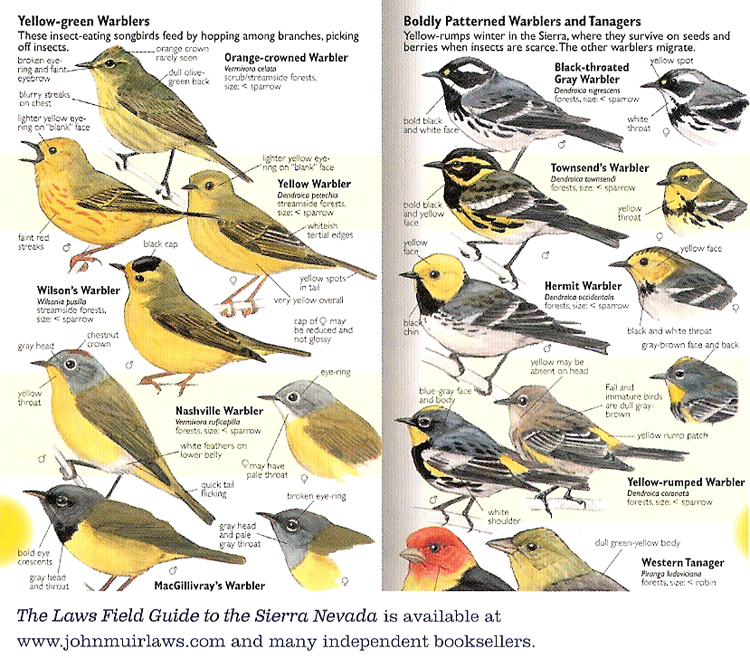 17
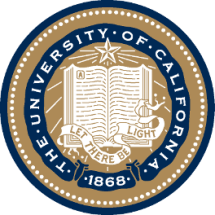 UNIVERSITY OF CALIFORNIA, BERKELEY
Expected Lifetime
SCHOOL OF INFORMATION
Usually correlated with number of users and resources; small collections with single users are often ad hoc and don’t outlive the specific tasks for which they were created
Think architecturally to enable more robustness and flexibility wrt changes in technology or business contexts
18
Think Architecturally
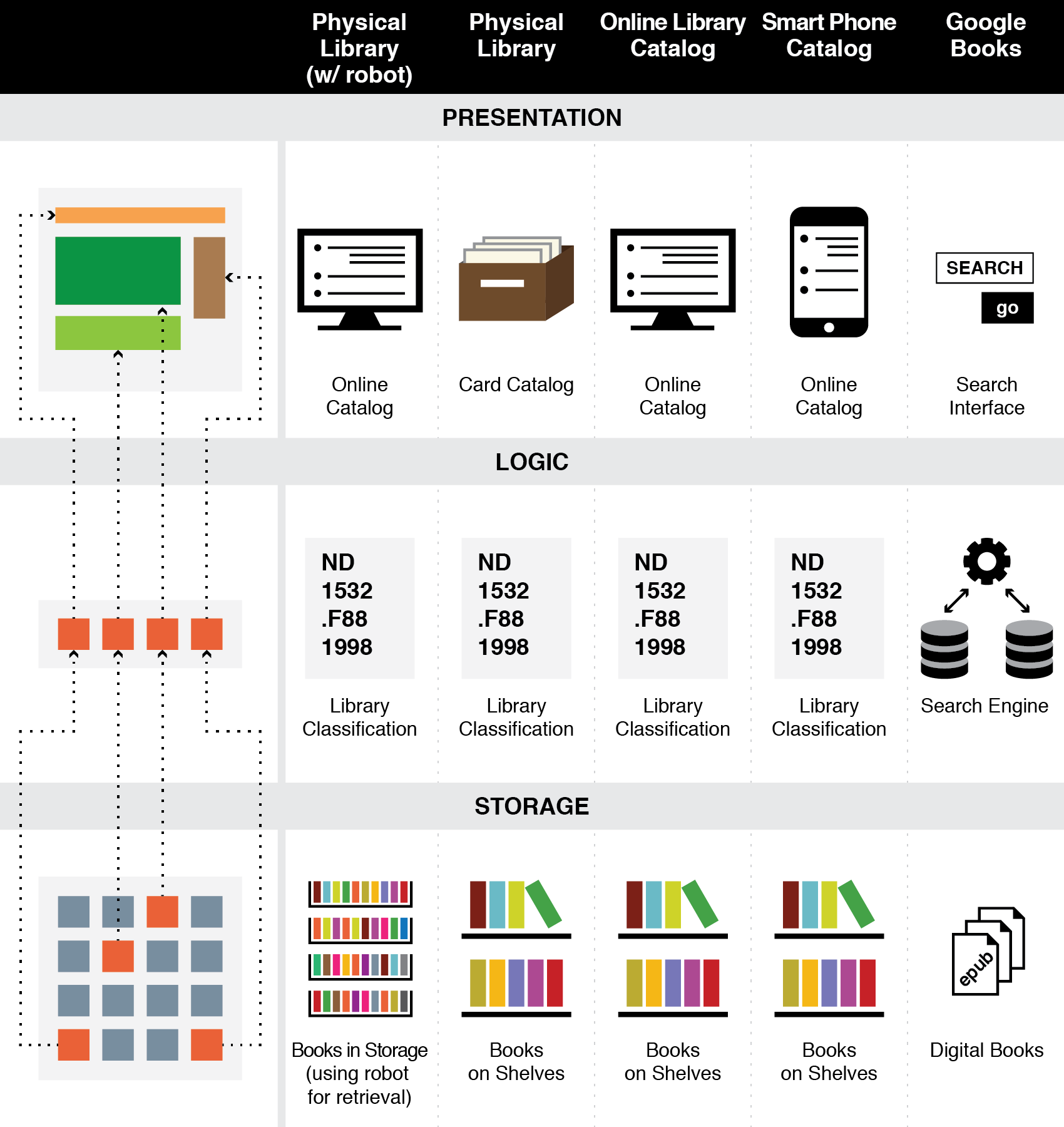 19
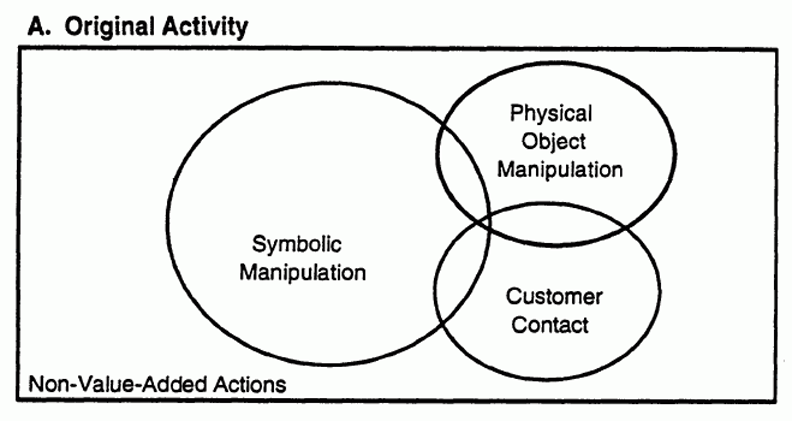 Think Architecturally
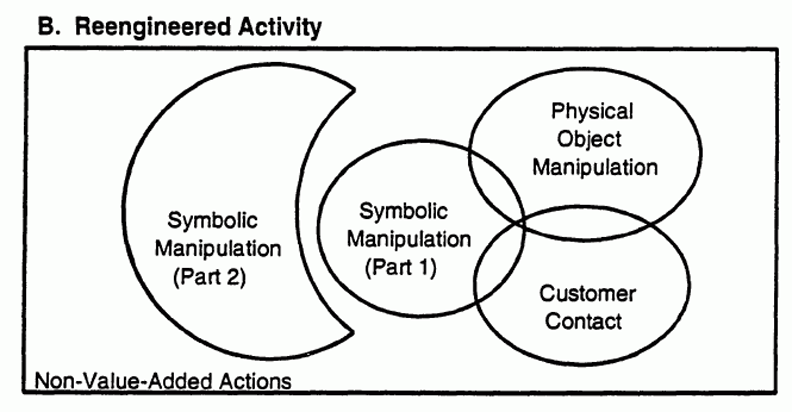 20
Don’t Confuse Lifetime of Resources with that of the Organizing System
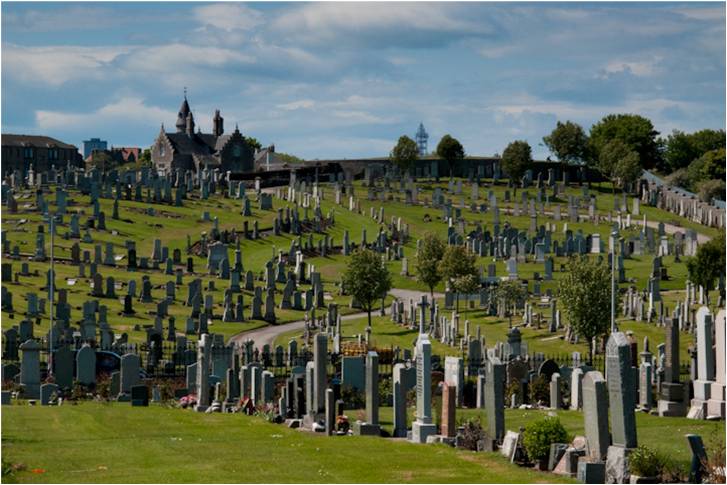 21
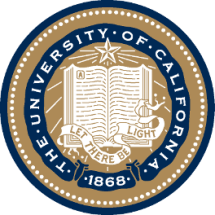 UNIVERSITY OF CALIFORNIA, BERKELEY
Physical or Technological Environment
SCHOOL OF INFORMATION
There might be affordances that create possibilities
But there might be constraints that limit them
Estimating the ultimate size of a collection at the beginning of an organizing system’s lifecycle can reduce scaling issues related to storage space for the resources or for their descriptions (flashback to “warrant” goes here)
22
Affordances or Constraints?
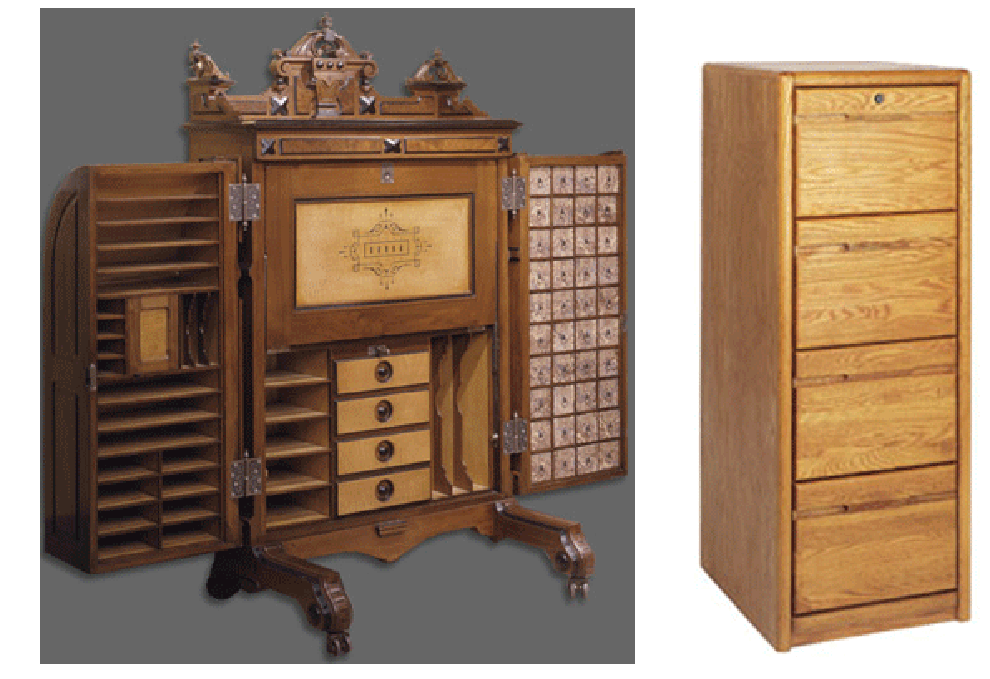 23
Affordances or Constraints?
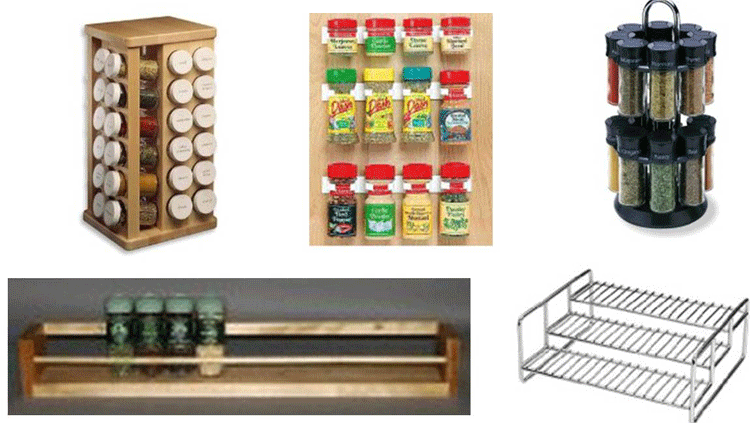 24
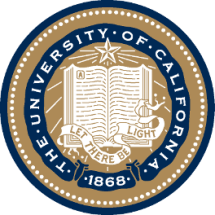 UNIVERSITY OF CALIFORNIA, BERKELEY
SCHOOL OF INFORMATION
Relationships with Other Organizing Systems
No organizing system exists in isolation
There are always overlapping and adjacent systems from the user’s perspective
Sometimes it is possible to design these to work together to achieve integration and interoperability, or standards / ecosystem can emerge
At very least, try not to make this difficult
25
Overlapping Categories
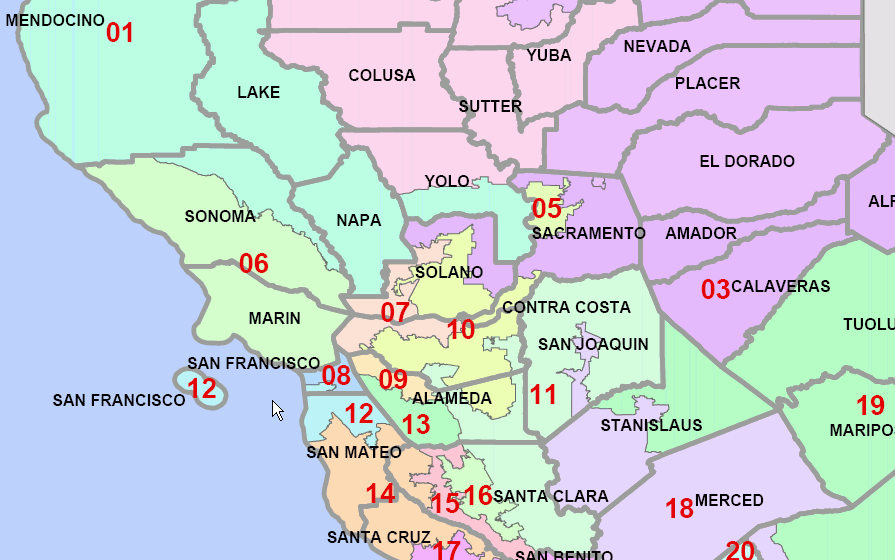 26
“Drop Shipment” Business Model Enabled by Overlapping Data Models
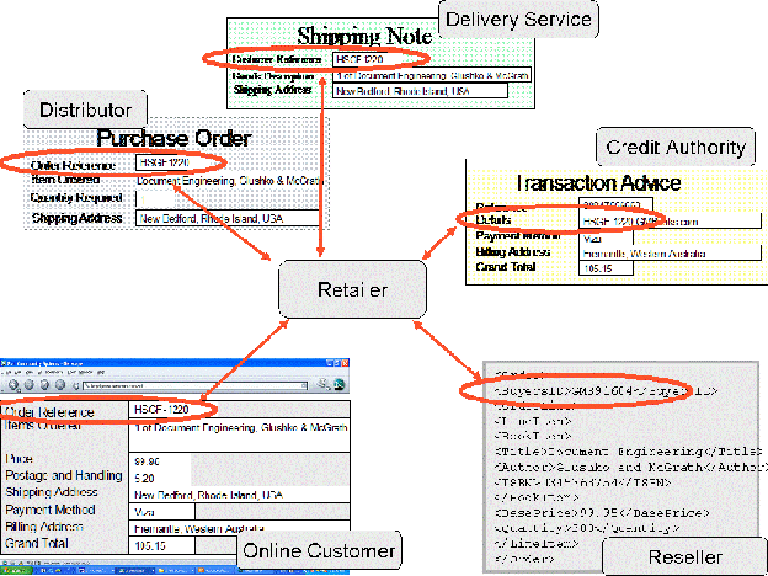 27
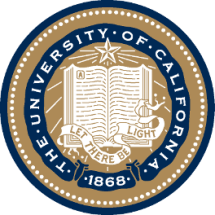 UNIVERSITY OF CALIFORNIA, BERKELEY
Requirements for Interactions
SCHOOL OF INFORMATION
All organizing systems have some common interactions, but most of the time we want to pay attention to the more resource-specific interactions that create the most value
The priorities of different interactions are often determined by decisions about intended users
An essential requirement is ensuring that the supported interactions can be discovered and invoked by their intended users
28
"Information Architecture" and Organizing Systems
An architecture describes a system's components (or "building blocks") and their relationships with each other
"IA is designing an abstract and effective organization of information and then exposing that organization to facilitate navigation and information use"
29
User Interface Design Idioms
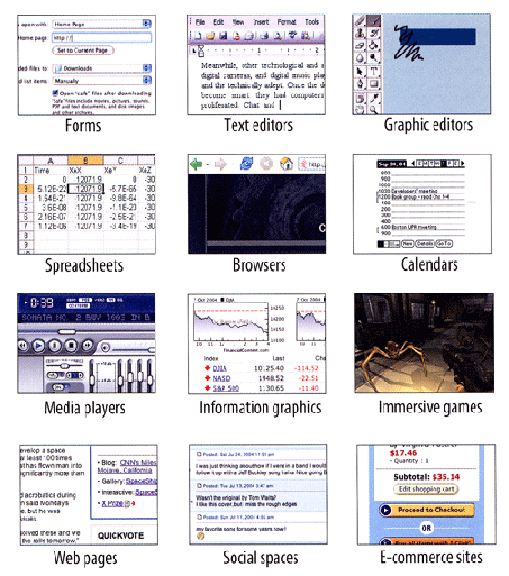 Tidwell, Jenifer.

Designing Interfaces: Patterns for Effective Interaction Design

www.amazon.com/dp/1449379702
30
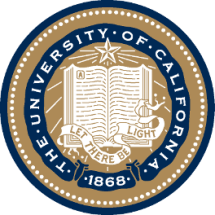 UNIVERSITY OF CALIFORNIA, BERKELEY
Requirements for Interactions
SCHOOL OF INFORMATION
For most organizing systems other than personal ones, the set of interactions that are implemented in an organizing system is strongly determined by business model considerations, funding levels, or other economic factors

Businesses differentiate themselves by the number and quality of the interactions they support with their resources
31
A “Generic” Hotel as a Design Pattern
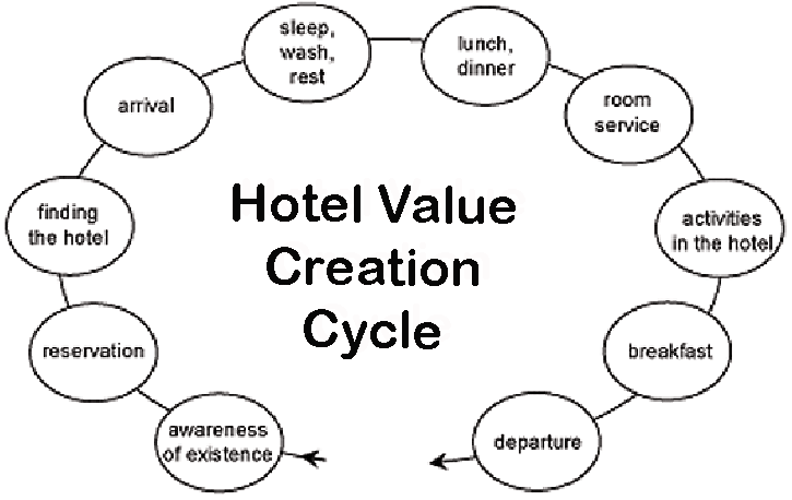 32
A “Budget” Hotel with Fewer Interactions
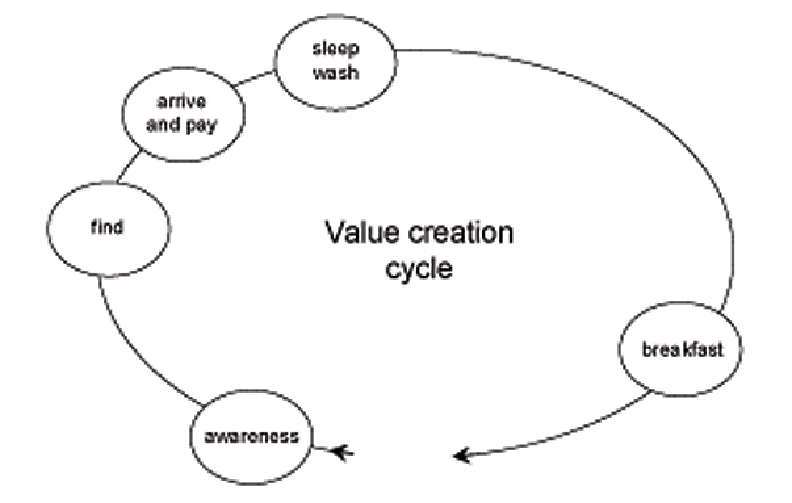 33
A “Luxury” Hotel with More Interactions
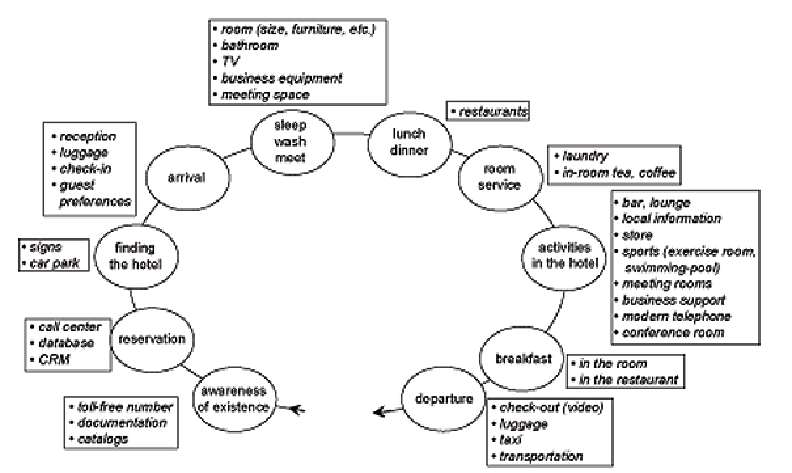 34
Interaction Alternatives Accommodate User Preferences
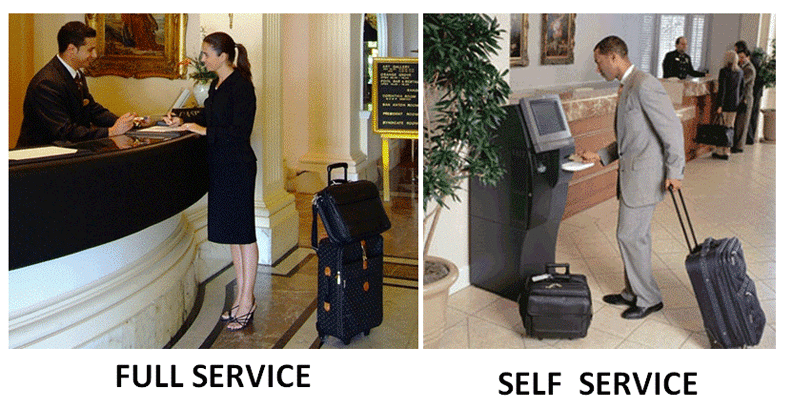 35
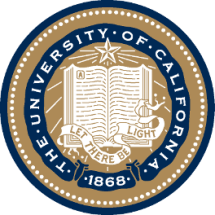 UNIVERSITY OF CALIFORNIA, BERKELEY
Requirements about Resource Description
SCHOOL OF INFORMATION
The most generic interactions use descriptions that can be associated with almost any type of resource, such as the name, creator, and date
Different types of resources must have differentiating properties, otherwise there would be no reason to distinguish them
36
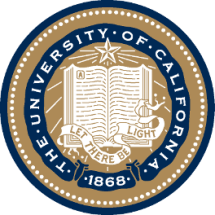 UNIVERSITY OF CALIFORNIA, BERKELEY
Requirements about Resource Description
SCHOOL OF INFORMATION
Business strategy and economics strongly influence the extent of resource description and the use of technology for automatic description 
The tradeoffs imposed by the extent and timing of resource description arise throughout the lifecycle, with the tradeoff between recall and precision being the most salient
37
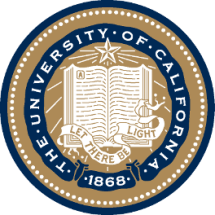 UNIVERSITY OF CALIFORNIA, BERKELEY
Tradeoffs involving Description
SCHOOL OF INFORMATION
Someone designs or selects a structure for the description... or not
Someone determines the content of the description .. or not
How much structure or how detailed a description?
38
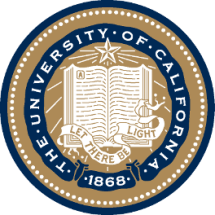 UNIVERSITY OF CALIFORNIA, BERKELEY
Tradeoffs involving Description
SCHOOL OF INFORMATION
Is it easier to create structured or unstructured descriptions?
If we want to combine information from many different authors or sources, what are the implications for description and organizing decisions? 
Is it easier to combine information from different authors or sources if it is structured or unstructured?
39
Two Dimensions of “Information IQ”
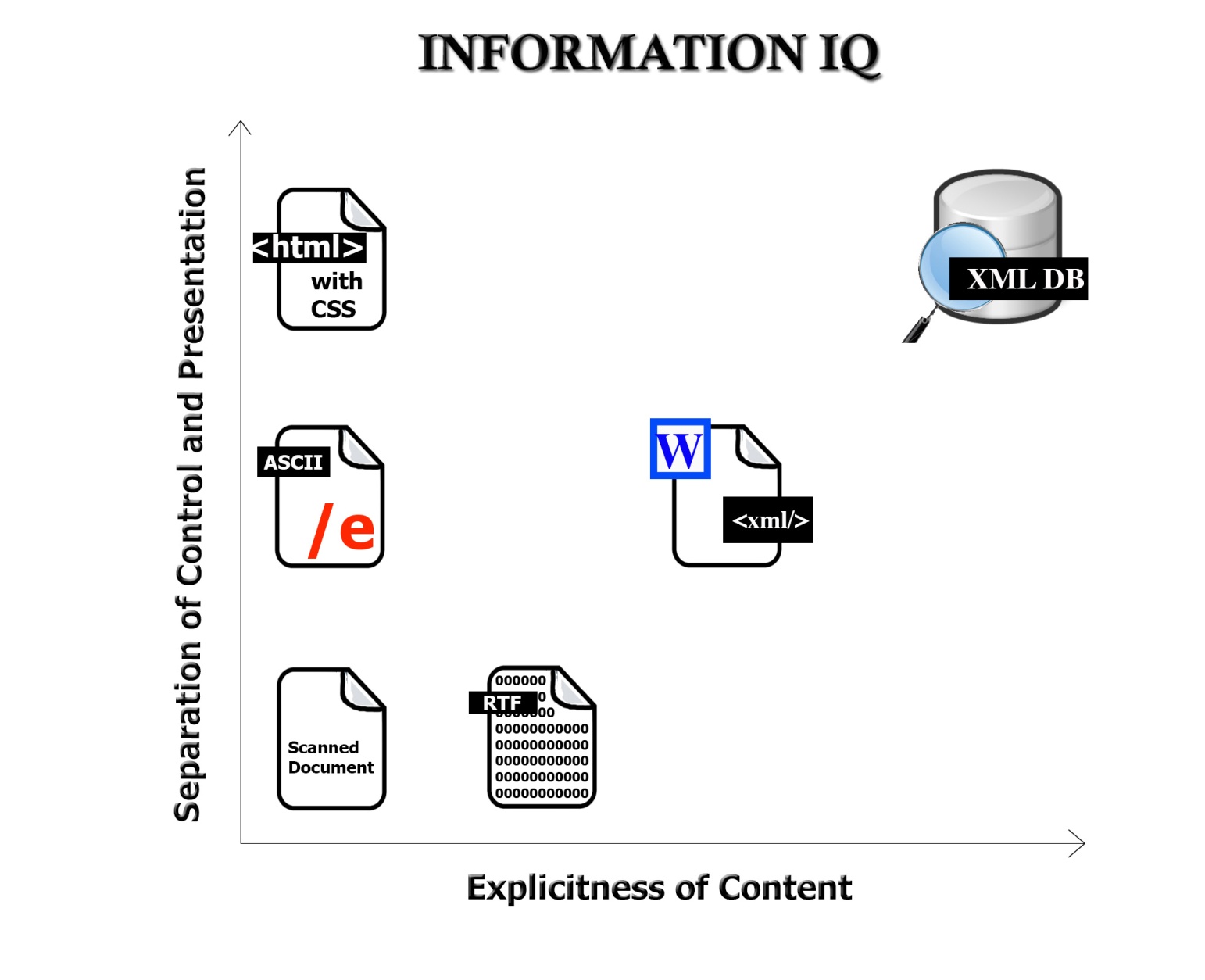 40
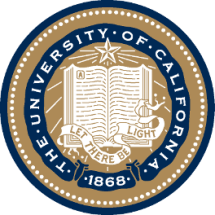 UNIVERSITY OF CALIFORNIA, BERKELEY
SCHOOL OF INFORMATION
The Fundamental Tradeoff inan Organizing System
There is a tradeoff between the amount of work that goes into describing and organizing a collection of resources and the amount of work required to find and use them 
The more effort we put into describing and organizing resources, the more effectively they can support interactions
The more effort we put into retrieving resources, the less they need to be organized first
41
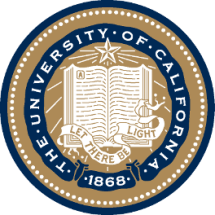 UNIVERSITY OF CALIFORNIA, BERKELEY
SCHOOL OF INFORMATION
The Fundamental Tradeoff inan Organizing System
We need to think in terms of investment, allocation of costs and benefits between the describer/organizer and user
The allocation differs according to the relationship between them; who does the work and who gets the benefit?
42
Even Comic Strips Know The Tradeoff
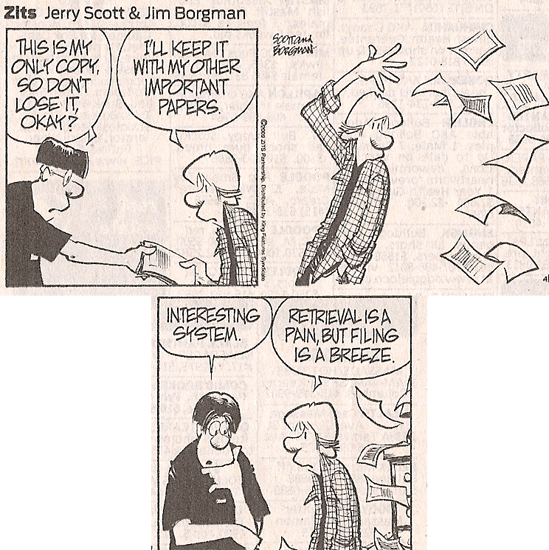 Even Comic Strips Know The Tradeoff
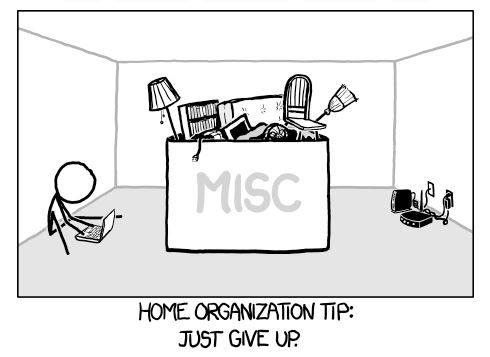 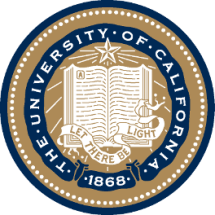 UNIVERSITY OF CALIFORNIA, BERKELEY
Requirements about Intentional Arrangement
SCHOOL OF INFORMATION
Specifying requirements for the intentional arrangement of resources is analogous to specifying why and how resource categories can be created
There is a continuum of category formation that ranges from minimal use of resource properties to more rigorous use of multiple properties, and finally to statistical or composite use of multiple properties
45
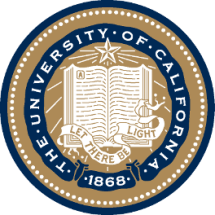 UNIVERSITY OF CALIFORNIA, BERKELEY
SCHOOL OF INFORMATION
Principles for Creating Categories
Enumeration
Single Properties
Multiple Properties
Family Resemblance
Similarity
Theory-Based
Goal-Derived
46
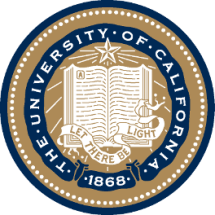 UNIVERSITY OF CALIFORNIA, BERKELEY
The Choice of Properties Matters!
SCHOOL OF INFORMATION
Organization using behavior or preferences can make interactions highly efficient for some users and the opposite for those who act differently
When multiple properties are used to organize resources, their order determines the arrangement and the ease of interactions
This implies the need to prioritize user and interaction types
47
Multiple Properties in Different Order
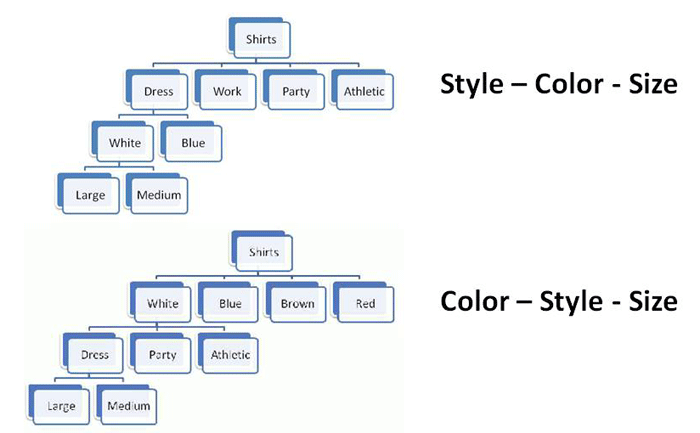 48
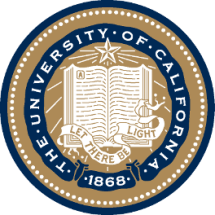 UNIVERSITY OF CALIFORNIA, BERKELEY
Operating and Maintaining an Organizing System
SCHOOL OF INFORMATION
It is critical to determine an appropriate mix of methods for creating and maintaining resource descriptions, because their cost, quality, consistency, completeness, and semantic richness depends on which human or computational agents do the work
49
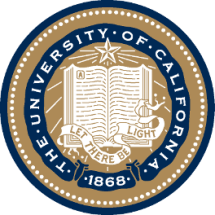 UNIVERSITY OF CALIFORNIA, BERKELEY
Small Changes to Organizing Systems
SCHOOL OF INFORMATION
Incremental changes in description vocabularies and classification schemes needed when new instances or contexts require additional properties
Subdivision and extension to create new subcategories
Technology upgrades to improve capacity or performance that don’t change any interactions
50
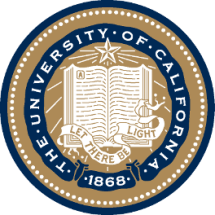 UNIVERSITY OF CALIFORNIA, BERKELEY
Larger Changes to Organizing Systems
SCHOOL OF INFORMATION
Changes in resource description and classifications mandated by new laws or regulations
“All at once” changes to the principles for arranging resources along with changes in the implementing technology because incremental change is infeasible
51
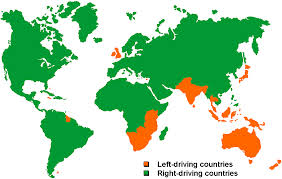 Which Sideto Drive On?
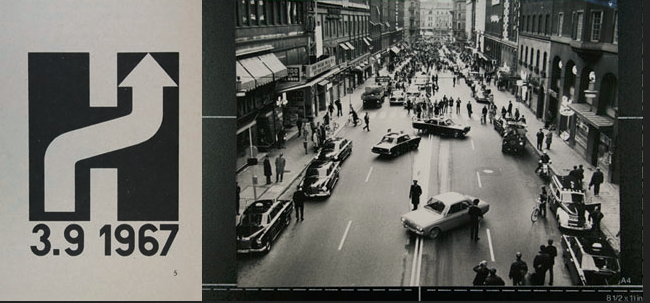 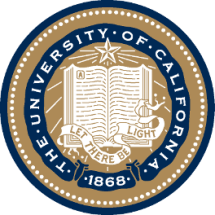 UNIVERSITY OF CALIFORNIA, BERKELEY
The Road Ahead
SCHOOL OF INFORMATION
Tuesday December 10 – Alumni Day
Thursday December 12 – Review for Final Exam
Tuesday December 17, 9-1 – Early Final (Sign up!)

Wednesday December 18, 9-1 – FINAL EXAM
53